Co je vědecký empirický výzkum
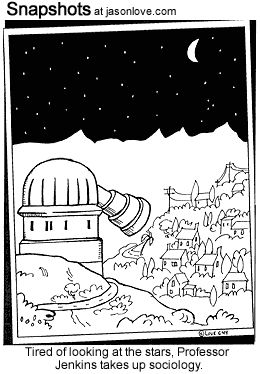 6. 4. 2020
Věda vs. zdravý rozum
Věda je systematické a kontrolované rozšíření zdravého rozumu
Od tzv. „zdravého rozumu“ se liší tím, že (1) používá konceptuální schémata (pojmy s jasně vymezeným obsahem), (2) svá tvrzení se snaží systematicky empiricky ověřovat, (3) ctí aspekt kontroly (opakovatelnost pokusů, interpersonalita, pohyb v rámci pozorovatelných vlastností jevů), (4) pátrá po vztazích vědomě a systematicky, (5) odmítá metafyziku.
Co dělá vědu vědou?
Specifický předmět studia.
 Obsahově jednoznačná terminologie (vědecký jazyk).
 Vlastní teorie, metody a techniky poznávání.
 Systematizace poznatků .
 Urban, L. 2008. Sociologie trochu jinak.
MODEL EMPIRICKÉ VĚDY
MODEL EMPIRICKÉ VĚDY
I
N
D
U
K
C
E
D
E
D
U
K
C
E
t e o r i e
e m p i r i e
Volba a formulace teoreticko-metodologických východisek
Na začátku výzkumu se musíme rozhodnout:
Co chceme zjistit – jaký bude účel a co 	bude cíl výzkumu?
Musíme se rozhodnout, jaký typ informací/dat  nás bude zajímat (kvalitativní x kvantifikovatelné) ?
Jak budeme data získávat?
Jak budeme data analyzovat?
Punch, K.F., 2008
Rozlišujeme:
Téma resp. předmět výzkumu
Výzkumný problém, zúžení předmětu na některé jeho významné aspekty, tedy co chceme zjistit?
Výzkumná otázka (cíl) - konkrétní otázka na kt. hledáme prostřednictvím výzkumu odpověď.
Hypotézy
Mareš, Rabušic, 2006
Příklad
Představte si, že před zavedením školného si vás MŠMT pověřilo, abyste výzkumem zjistili postoje těch osob, kterých se to nejvíc dotkne, tedy studentů, resp. jejich rodin. Ministerstvo bude nejvíce zajímat, jak se postoje studentů/rodin ke školnému budou lišit:
Podle socio-ekonomického postavení rodiny dotazovaných;
Podle jejich politických postojů;
Podle dalších relevantních kritérií, které mohou mít vliv na postoje ke školnému (ministerstvo zde spoléhá na vaši odbornou erudici).
Jednotky výzkumu
Individuální osoby
Skupiny (domácnost)
Formální organizace (firmy, úřady, obce či jiné právnické osoby)
Lidské výtvory
materiální (dokumenty, knihy, obrazy)
sociální interakce (předváděcí akce, …)
10
Testování vs. porozumění
Návrh výzkumného projektu
(Research proposal)
Výzkumný projekt by měl obsahovat:
Problém nebo předmět výzkumu
	Co přesně chci studovat (zkoumat)?
    Kontext výzkumu – relevantnost námětuK čemu to poslouží?Má navrhovaný výzkum praktické využití?
13
Přehled literatury 
	Co ostatní zjistili o problému?Jaké existují teorie k tématu a co říkají?Jaký výzkum byl doposud realizován?Jsou výsledky konzistentní, nebo se závěry studií liší?
14
Předmět výzkumu 
	Přesnější specifikace problému:  
	výzkumná otázka
Předmět popište obecně v teoretických pojmech i specificky v konkrétních termínech –konceptualizace.
15
Nástroje měření
	- Co jsou klíčové proměnné* výzkumu?
	- Jak je budete definovat a měřit?- Budou vaše definice a techniky měření 	převzaté z dřívějších výzkumů, nebo 	vyvinete vlastní koncepty a nástroje? 
	- Nástroj (např. dotazník) je dobré dát do 	přílohy.
16
Typy proměnných
Závisle proměnná je jev, který se výzkumník snaží objasnit, je to to, co bylo něčím zapříčiněno. 
Nezávisle proměnná je věc, která vysvětluje (částečně) závisle proměnnou. Je to důvod nebo příčina závisle proměnné. 
Intervenující proměnná je současně závislá i nezávislá. Jestli je proměnná závislá nebo nezávislá, určíme z kontextu, který zkoumáme.
Metoda sběru datJak budete sbírat data?Bude použit survey (dotazníkové šetření) nebo experiment či jiná výzkumná metoda?Realizujete nový výzkum, nebo použijete sekundární analýzu již existujících dat?

Pokud má výzkum dopad na zkoumané osoby, jak zajistíte, že nebudou výzkumem ohroženy či poškozeny? Etika výzkumu.
18
Zadání pro prezentaci referátu
Připravte si krátký referát z vámi vybraného odborného příspěvku (v délce cca 7-10 minut). 
Při zpracování dodržujte následující strukturu: 
Předmět a cíl výzkumu
Kontext problému (tedy na co příspěvek navazuje: teorie, pozadí, okolnosti, relevantnost)
Výzkumná otázka (jak zní konkrétně?), příp. hypotézy
Empirické uchopení 
Informace o použitých datech a metodách jejich zpracování
Výsledky, zjištění, závěry (stručně: co bylo zjištěno?)

Příspěvky vybírejte z: http://sreview.soc.cas.cz/
Termíny prezentací: 21. 4. (přes platformu MS Teams)
Zdroje jsou 
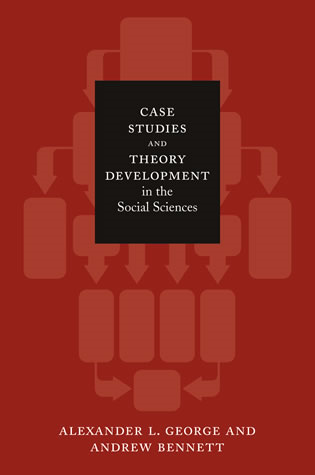 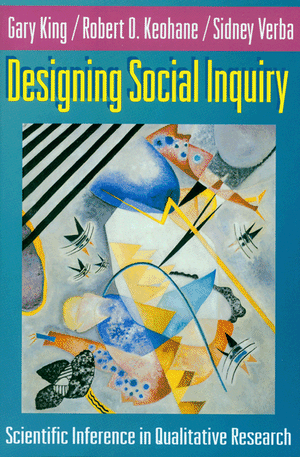 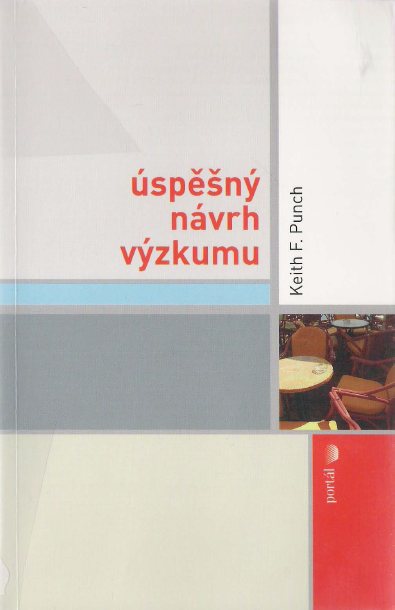 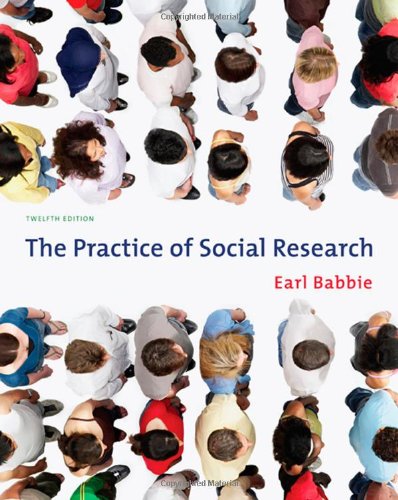 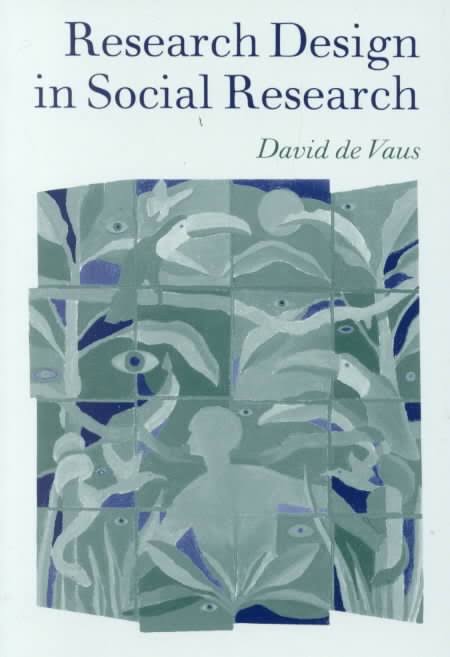 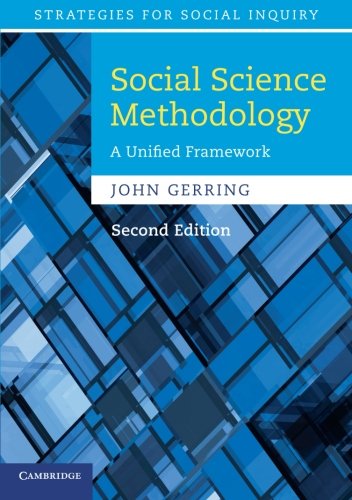 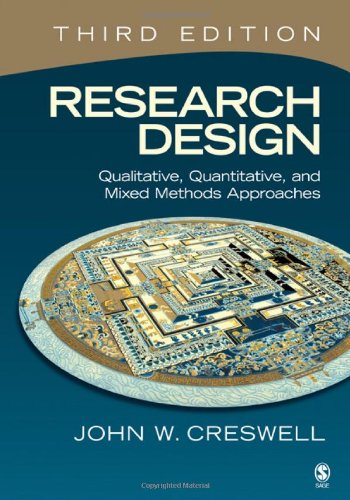 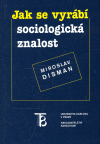 Doporučená literatura
Císař, O.: Jak na výzkum v sociálních vědách? Výzkumný rámec, atributy a typy vědeckých prací (www.academia.edu). 
Disman, M.: Jak se vyrábí sociologická znalost. Karolinum, Praha 2009 (či starší vydání).
Punch, K.F.: Základy kvantitativního šetření. Portál, Praha 2008.
Surynek, A., Komárková, R., Kašparová, E.: 
	Základy sociologického výzkumu. Management Press, Praha 2001.
Šanderová, J.: Jak číst a psát odborný text ve společenských vědách: několik zásad pro začátečníky. Slon, Praha 2005.